Alternative Energie
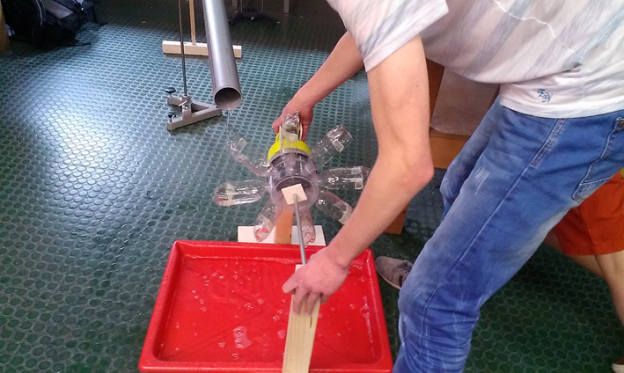 Sonne
 Wind
 Wasser
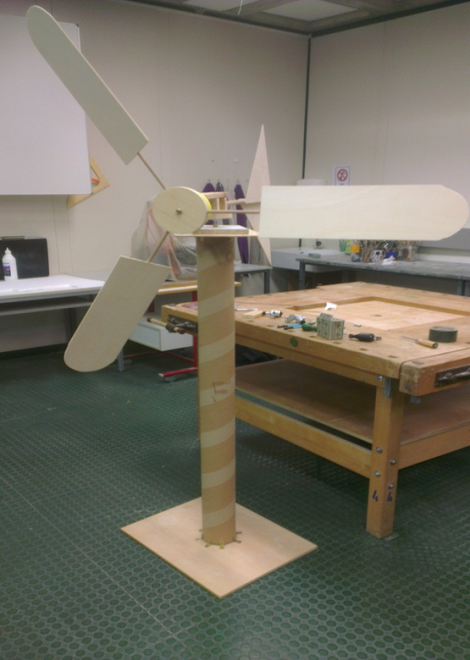 Wasserkraftwerk
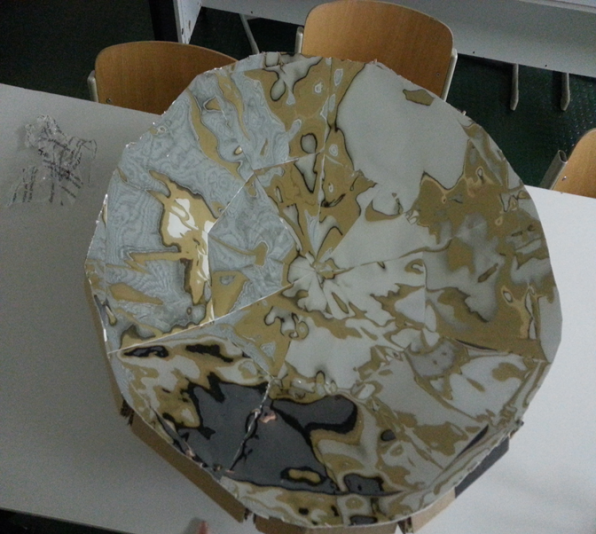 Solarkocher
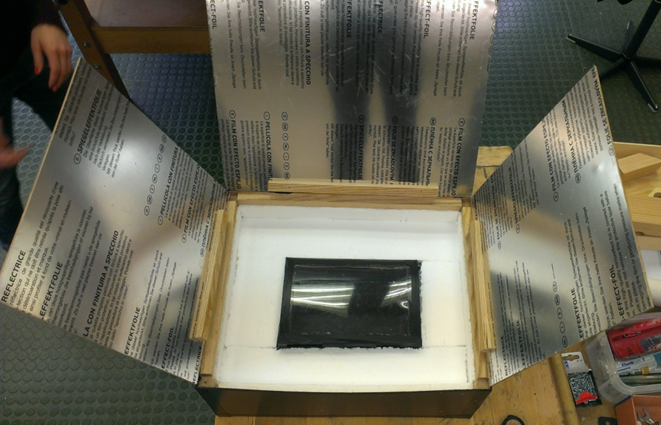 Windrad
Sonnenofen